Cyber Safety
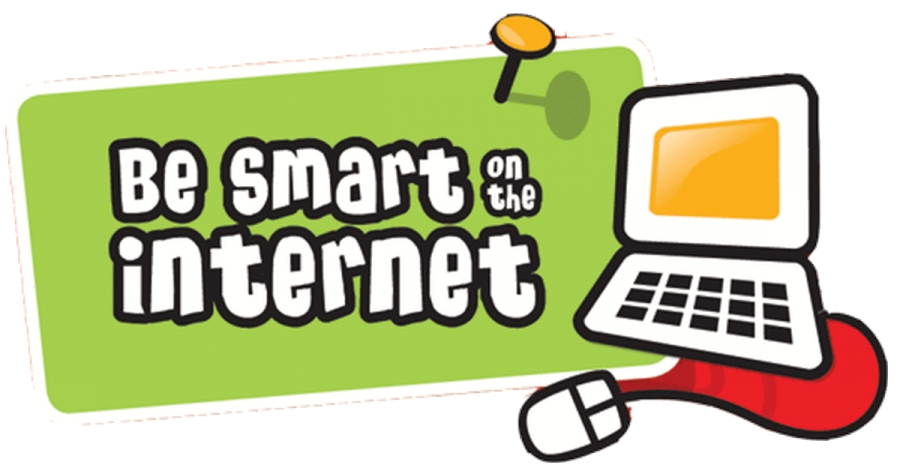 Web Design
Smart Decisions
- anything you post reflects who you are; think before you post
- don’t share personal information with strangers online:phone numbers,addresses,email(s),passwords,personal issues or anything you wouldn’t normally tell your employer or a stranger
- keep EVERYTHING secure!
Avoid pictures and videos that do not present you at your best. Be sure to not post illegal activities and limitedly clothed pictures of yourself.
Don’t interact with people online that you do not know in person
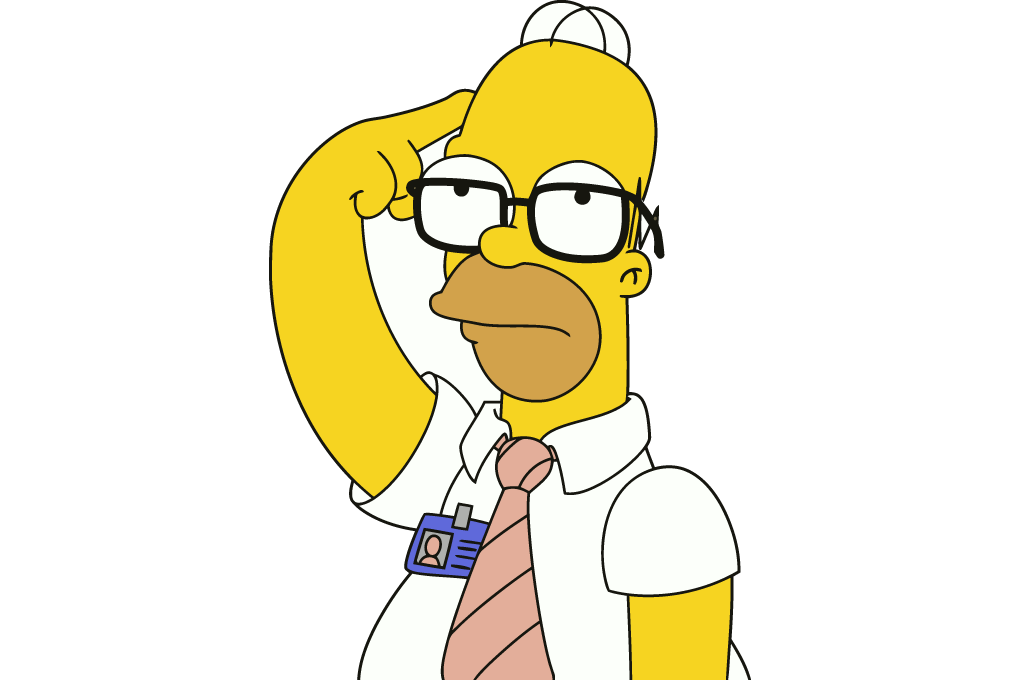 Have you shared any information online that you shouldn’t have?
Why did you share that information?
Cyberbullying
Cyberbullying:the use of electronic communication to bully a person, usually by sending messages of an intimidating or threatening nature.
How to Handle Being Cyberbullied: 

1. Don’t engage in negative activity; especially ones that threaten another person just because it happened to you doesn’t mean you can do it to others.
2. Block/mute the person who is harassing you; you’re not being over dramatic you’re being safe3.Tell your parents or a trusted adult who can help you
Punishment if caught Cyberbullying: 
depending on the state the punishment for cyberbullying could be jail time for a 
misdemeanor or felony. This could also result in school suspension/expulsion.
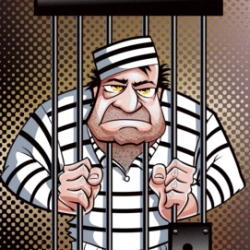 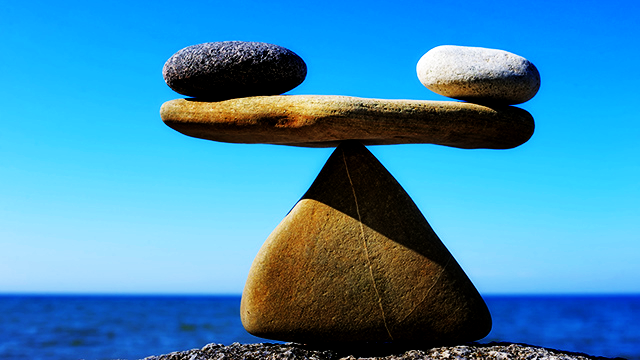 Keep you life in balance!
Don’t spend more than 4 hours on the internet daily 
Spend quality time with your family and friends that don’t involve screen related activities
Turn your phone off before doing homework and going to bed
1.How long do you typically spend on the internet?

2.What else could you have accomplished with the time you spent on the internet?
Follow the Terms/Rules
Always read the fine print even if you don’t want to
When at school only use the internet for educational purposes~not entertainment. WE MONITOR WHAT YOU DO HERE!
Terms and Use Agreements control what you can and can’t do on the internet
If you don’t abide by the terms your access could become restricted
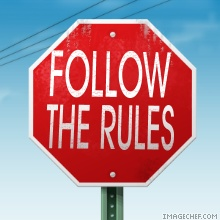 How many of you actually read the terms and agreements?
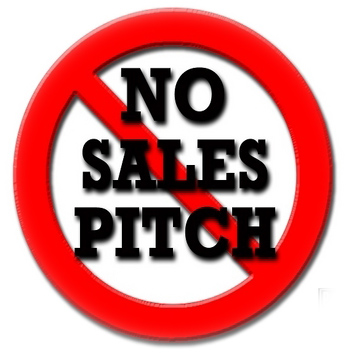 Don’t sell yourself!
Tracked- online websites determine who you are and then create a profile on all the information they can find about you			
-don’t provide contact information
	-try to keep some information secure
Tricked- websites will try and trick you into disclosing more information through surveys, contests, or quizzes
	-READ TERMS AND AGREEMENTS BEFORE CONTINUING ON ANY SITE
Targeted- the ads you see are the ads they want you to see
	-banner ads directed towards sites you would like 
-advergaming(ads showing games that you would like) 
-buzz marketing trying to encourage you to send information 
about the company to friends
Wise Consumption- company's try to enforce unhealthy behavior,but you can choose where you look and what you look for